November 2023
Extend IMMW scope to include optical bands
Date: 2023-11-14
Authors:
Slide 1
Volker Jungnickel, Fraunhofer HHI
November 2023
Abstract
This contribution highlights use cases, where light communication (LC) can complement RF and leverage obvious synergies. For industrial and residential use cases, 802.11 should support seamless mobility with RF, enable high area capacity and precise positioning. Integration of LC within MLO and, support of higher bandwidth are required. Due to the overlap of new LC features with mm-wave, 802.11 WG should consider optical bands in the scope defined by IMMW SG.
Slide 2
Volker Jungnickel, Fraunhofer HHI
November 2023
Outline
Light Communication
use cases and requirements
Features
integration into MLO
higher bandwidth operation
points for further study
Summary
Slide 3
Volker Jungnickel, Fraunhofer HHI
November 2023
LC as complement where RF has limitations
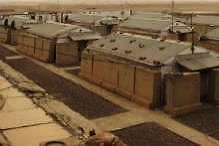 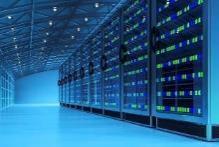 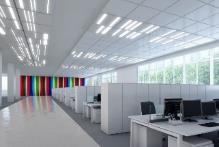 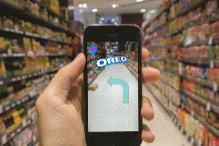 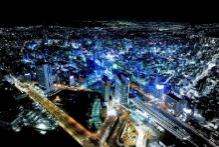 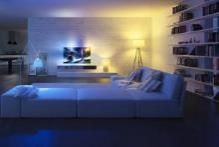 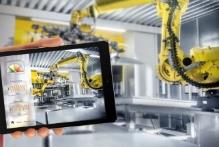 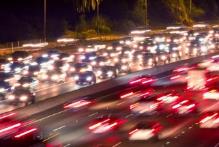 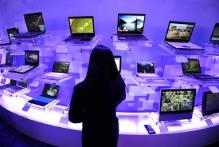 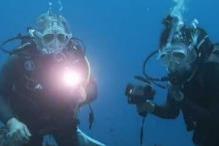 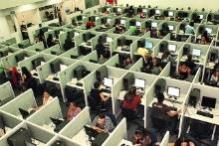 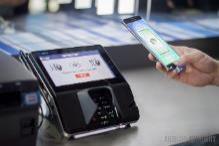 4
Volker Jungnickel, Fraunhofer HHI
November 2023
Use cases and requirements
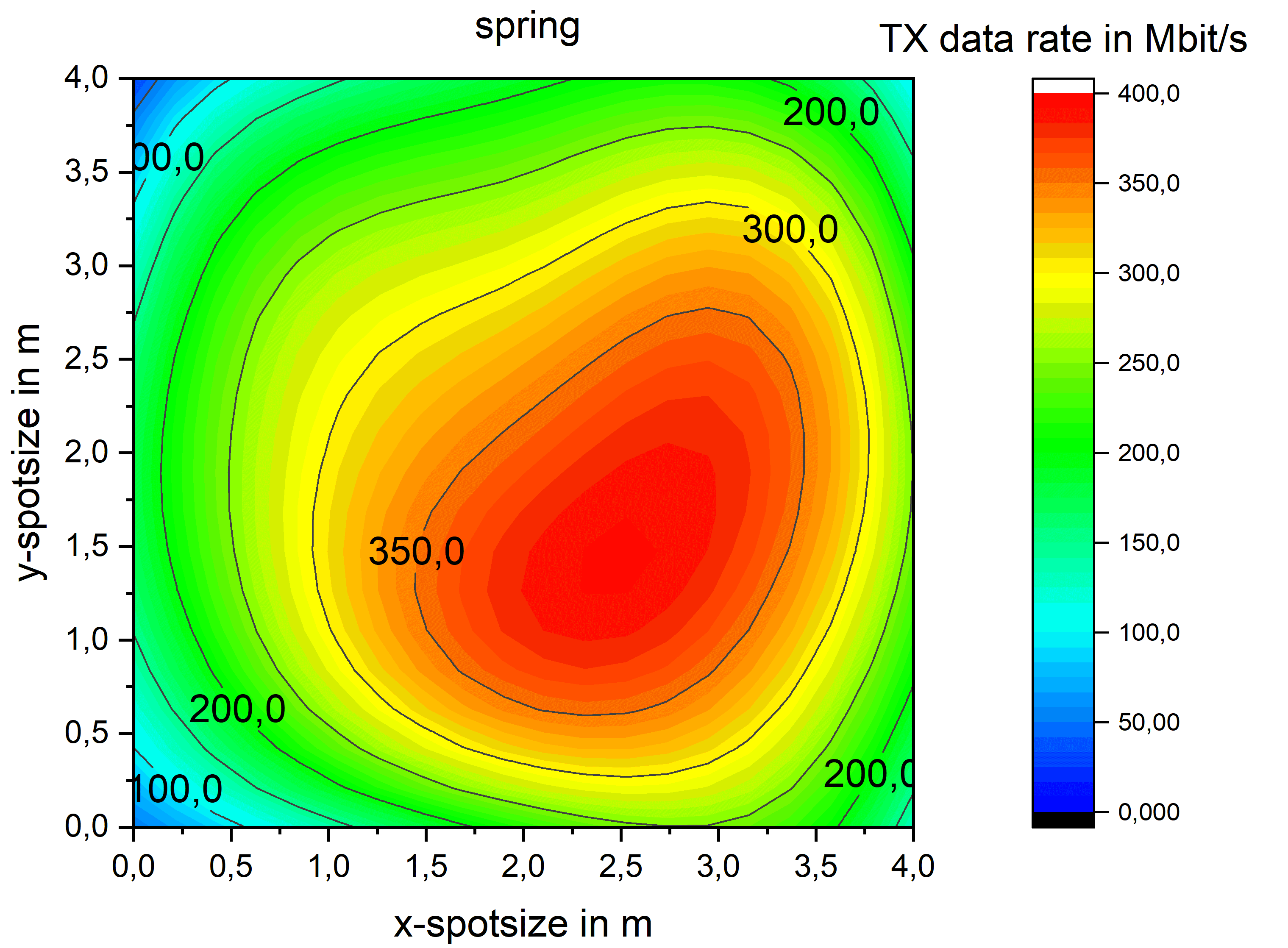 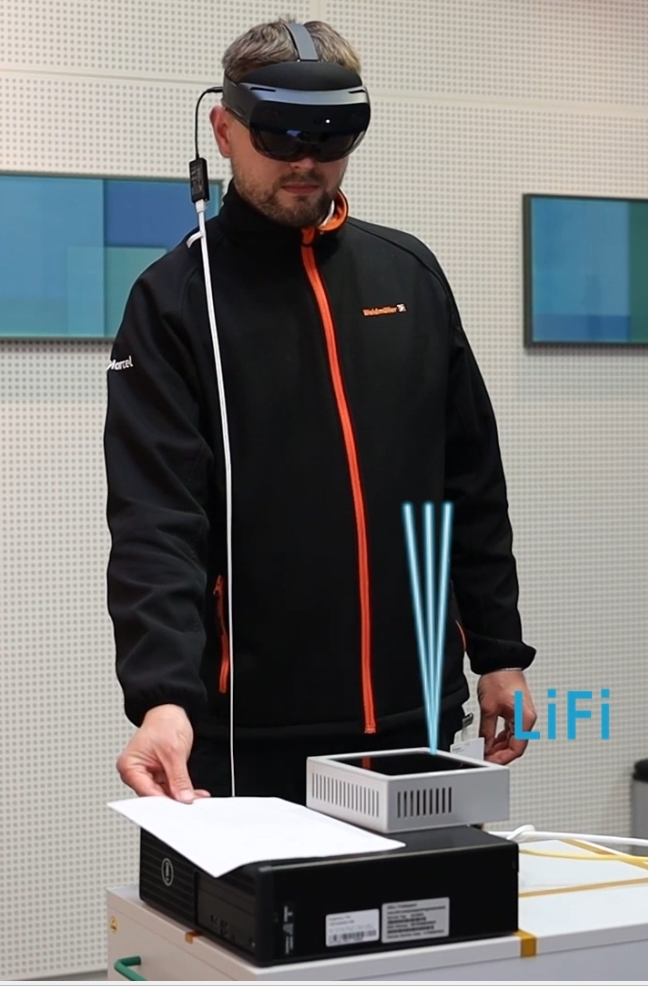 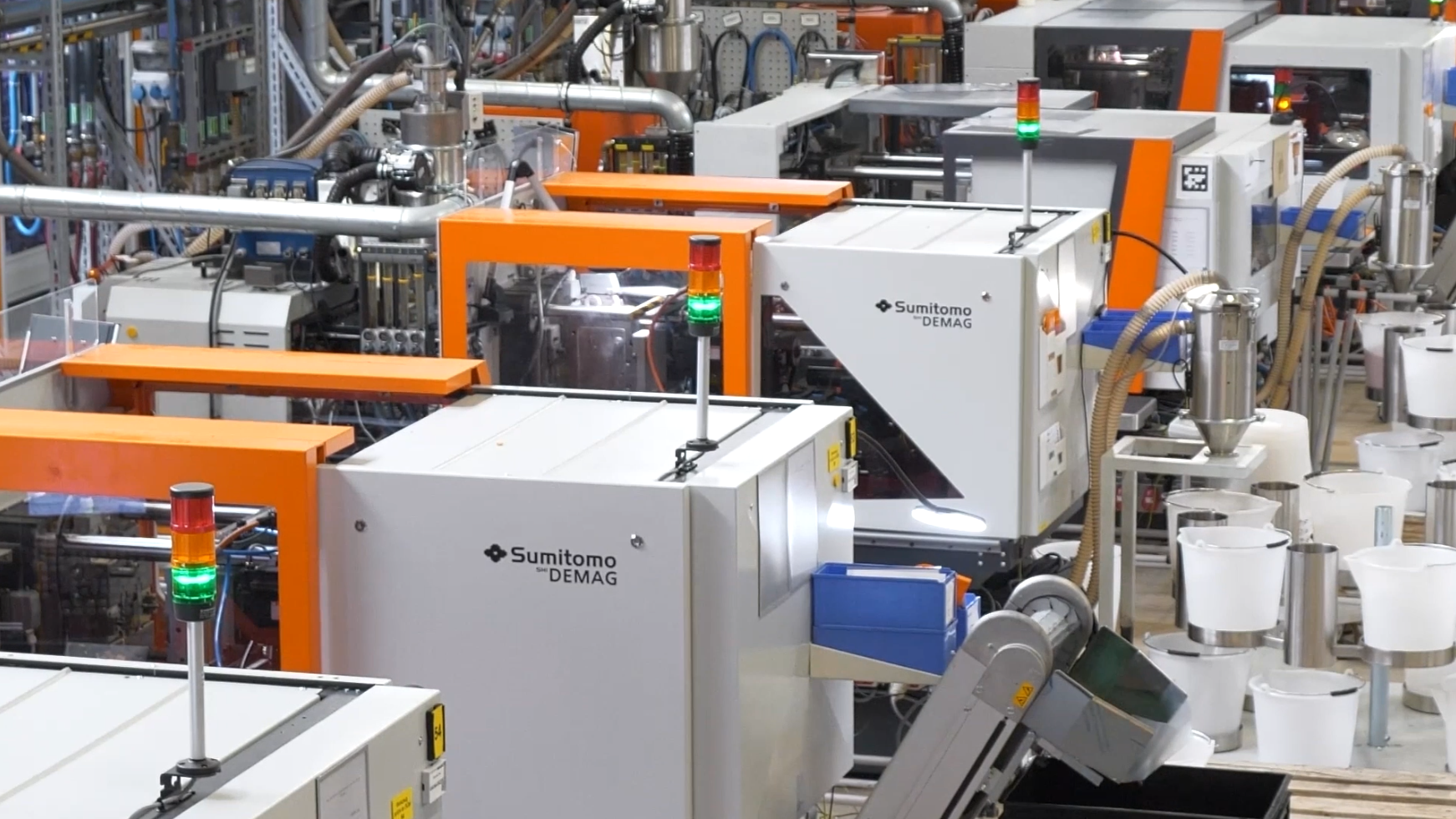 Industrial communication: For reliability, multiple optical frontends are used to cover a hotspot area and, overcome blockage. Outside that area, a parallel RF link is available.
Current solution: 4 ms latency for RF/LC handover when implemented at the network layer [3]. Apps like XR require lower latency  Seamless mobility between LC and RF is required 
Future solution: Integrate LC into MLO
Slide 5
Volker Jungnickel, Fraunhofer HHI
November 2023
Use cases and requirements
Classroom
multiple frontends at the ceiling
mobile devices on the tables
Current solution
80 MHz, single spatial stream
transmit and receive same signal through multiple optical frontends 
Future solutions
high area capacity
more bandwidth
multiple spatial streams
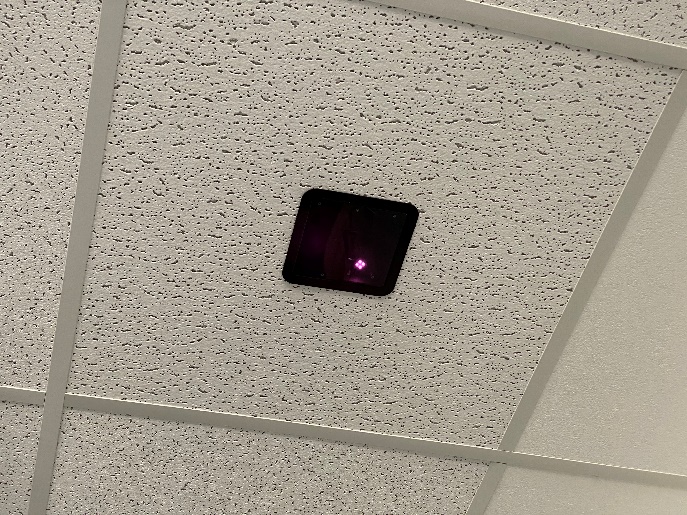 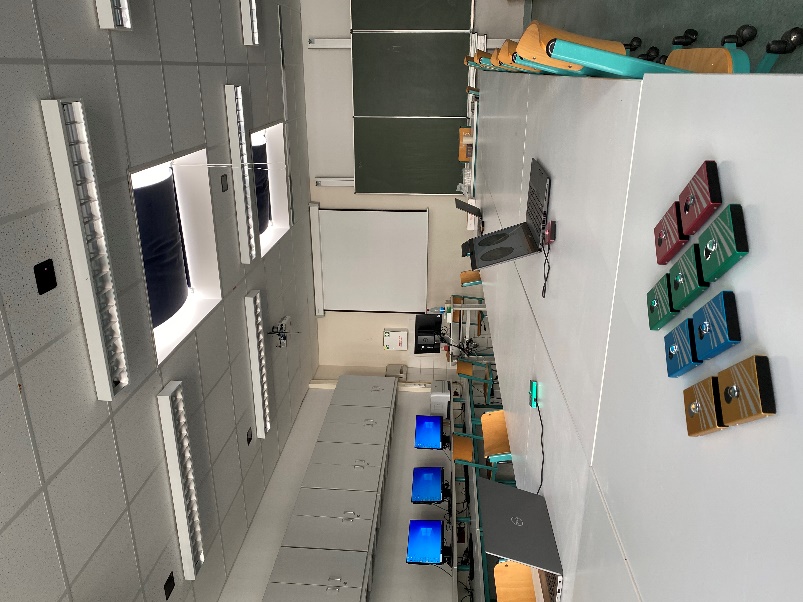 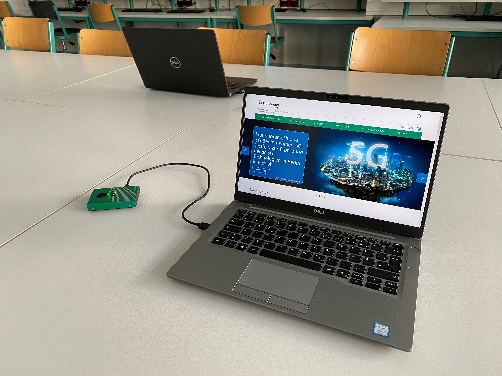 Slide 6
Volker Jungnickel, Fraunhofer HHI
November 2023
Use cases and requirements
Industrial positioning
automated guided vehicle transports spare parts in the shop floor
requires cm precision
Current solution
SoA uses camera and stripes on the floor, not easily reconfigurable 
Future solution
LC is promising: Few centimeters precision shown in research [6, 7]
due to LOS-based propagation
optimize FTM via LC
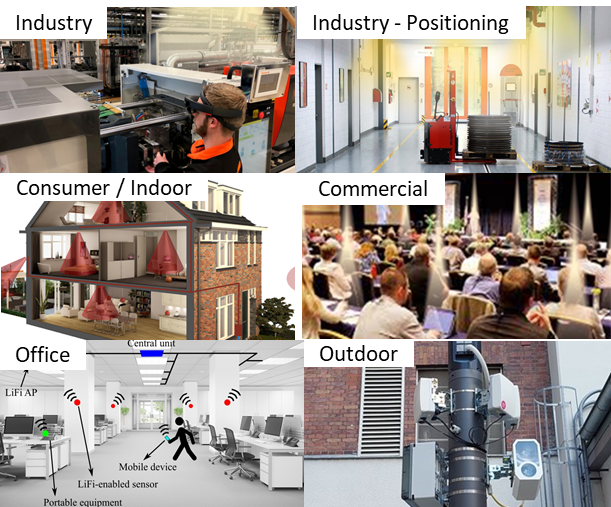 Slide 7
Volker Jungnickel, Fraunhofer HHI
November 2023
Why mm-wave and LC in one project?
MLO becomes available in 11be
further optimized mechanism in 11bn
Reusing the baseband
ability to scale through parallel operation
different RF frontends are used
Enhanced Multilink Operation
Multilink Operation
Enhanced Multilink Operation
Sub7GHz BB
Sub7GHz
BB
Sub7GHz
BB
Sub7GHz
BB
Sub7GHz
BB
Sub7GHz
BB
Sub7GHz
BB
Sub7GHz
BB
Sub7GHz
BB
Sub7GHz
BB
Sub7GHz
BB
Sub7GHz
BB
Initial scope:
mm-wave frontend is added
Sub7 GHz baseband (BB) is reused again
2.4 GHz front-end
2.4 GHz front-end
2.4 GHz front-end
5 GHz
front-end
5 GHz
front-end
mm-wave  front-end
LC

front-end
5 GHz
front-end
mm-wave  front-end
6 GHz front-end
6 GHz front-end
6 GHz
front-end
Extended scope: Integrate LC in MLO
LC optical frontend is added
Sub7 GHz baseband (BB) is reused again
Slide 8
Volker Jungnickel, Fraunhofer HHI
November 2023
mm-wave and LC
Both are expected to sell in low volumes, initially  max. HW/SW reuse is important
Both do have limited range/coverage, do not pass through walls   no interference, high spatial reuse
Both are interesting as an underlay for 2.4/5/6 GHz BSS  offload traffic near the AP
Both are high power and benefit from parallel operation of lower bands  maintain association, save power, seamless mobility, etc.
Slide 9
November 2023
Features for scope
Required
integration of LC into MLO
higher bandwidth operation
For further study
unified IF interface for mm-wave and LC
consistent channel models for all bands
MIMO and FTM adapted to LC
Slide 10
Volker Jungnickel, Fraunhofer HHI
November 2023
Summary
This contribution has reviewed use cases, requirements and corresponding features for the evolution of LC.
higher bandwidth and MLO integration are required, same as for mm-wave
points for further study have been mentioned
Due to overlaps, it is proposed to extend the scope of IMMW SG beyond mm-wave and include optical bands.
Slide 11
Volker Jungnickel, Fraunhofer HHI
November 2023
Higher bandwidth
LC channel can support 320 MHz and more bandwidths
Same as mm-wave
besides 11n/ac/ax, LC can also reuse baseband signals from 11be/bn/…
LC optical antennas support 320 MHz and more using VCSEL array instead of LED, slides 12-13 in [5]
Other than mm-wave, 
LC applies frequency shift to LC IF, instead of mm-wave carrier frequency
LC channel is less impaired
less frequency-selective
LOS is dominant, fading where NLOS is noticeable (room corners, multiple optical antennas) [8, 9]
less time-variant
LC signal is same as e.g. Equation (19-1) for an LC PHY with HT support, where fc is the LC IF 
Doppler frequency relates to LC IF fc = 26…326 MHz, not to RF carrier frequency fc = 45/60 GHz
less CFO and phase noise
Slide 12
Volker Jungnickel (Fraunhofer HHI)
November 2023
References
[1]	IEEE Std 802.11bb-2023, https://standards.ieee.org/ieee/802.11bb/10823/
[2]	IEEE 802 Tutorial “IEEE 802 Standards on Light Communication” at March 2023 Plenary Meeting https://mentor.ieee.org/802.11/dcn/23/11-23-0277-01-0000-ieee-802-standards-on-light-communication.pdf 
[3]	A. Paraskevopoulos et al., "Software-defined LiFi - RF network for Industry 4.0 applications," IECON 2022, Brussels, Belgium, https://ieeexplore.ieee.org/document/9969087
[4]	11-23/0221r1 “Hybrid LC and RF in UHR” https://mentor.ieee.org/802.11/dcn/23/11-23-0221-01-0uhr-hybrid-lc-and-rf-in-uhr.pptx 
[5]	11-23/0091 “New Light Communication Features” https://mentor.ieee.org/802.11/dcn/23/11-23-0091-00-0wng-light-communication-for-uhr.pptx 
[6] 	S. M. Kouhini et al., "LiFi Positioning for Industry 4.0," in IEEE JSTQE, vol. 27, no. 6, pp. 1-15, 2021 https://ieeexplore.ieee.org/abstract/document/9479791
[7]	C. Kottke et al., "In-building Optical Wireless Positioning Using Time of Flight," OFC 2023 San Diego, CA, USA, https://ieeexplore.ieee.org/abstract/document/10117339 
[8] 	S.M. Mana et al. “Experiments in Non-Line-of-Sight Li-Fi Channels”, Global Li-Fi Congress 2019, Paris, France, https://ieeexplore.ieee.org/abstract/document/8864131 
[9] 	S. M. Mana et al., "LIDAR-Assisted Channel Modelling for LiFi in Realistic Indoor Scenarios," in IEEE Access, vol. 10, pp. 59383-59399, 2022, https://ieeexplore.ieee.org/abstract/document/9777967
Slide 13
Volker Jungnickel, Fraunhofer HHI